Yakima County g.r.a.s.s.
Gravel Road Aggregate Surface Stabilization
Dust Control
ROAD SYSTEMS
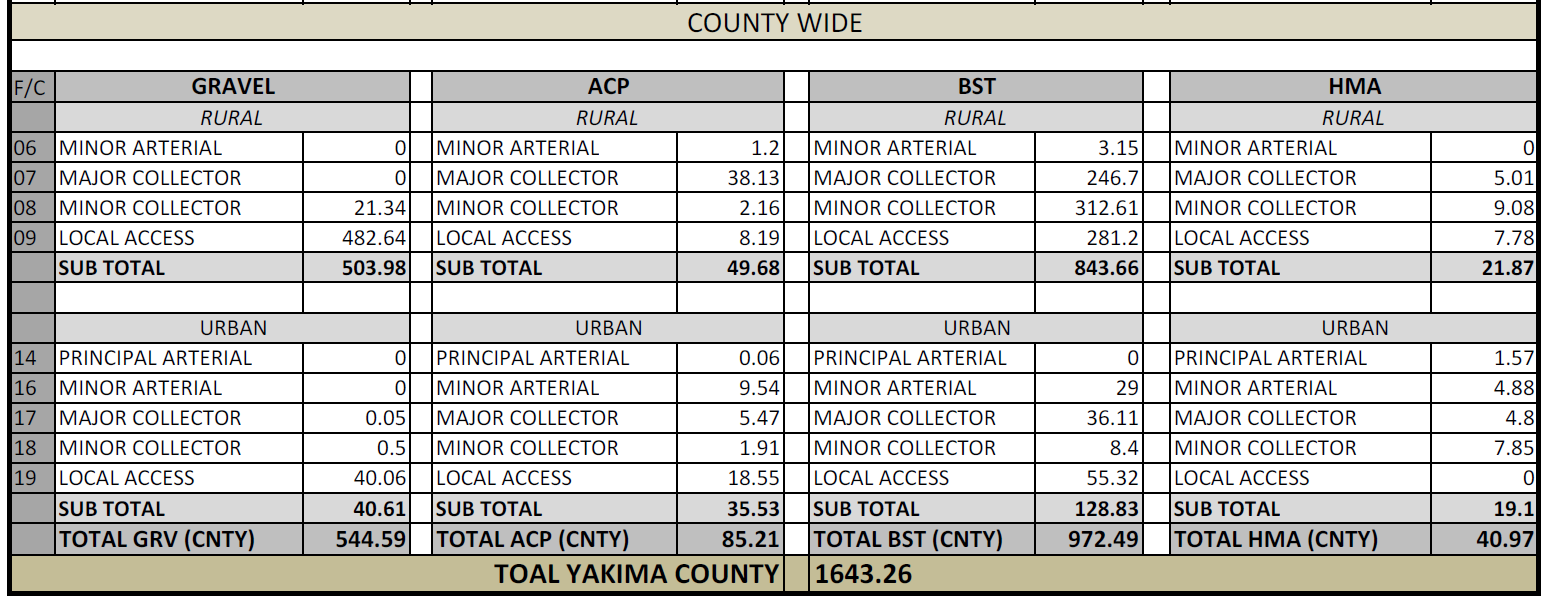 G.R.A.S.S Program
Yakima County
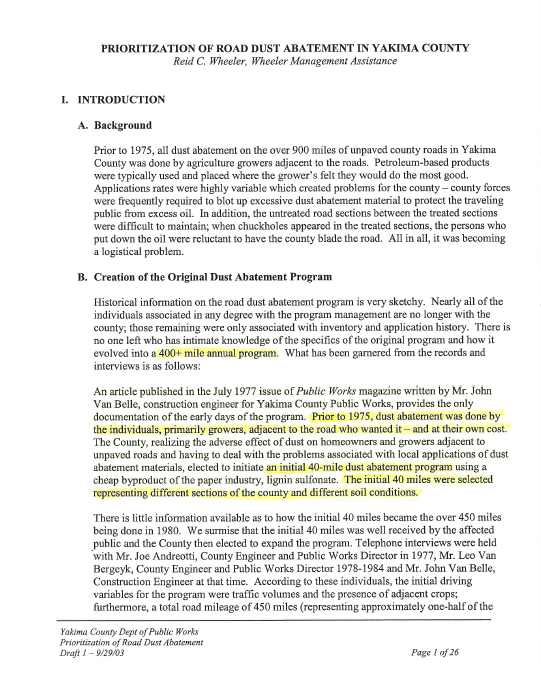 -Set up in 2003 w/ Reid C. Wheeler

-Criteria
	- ADT
	-Speed
	-Res./Sense Recept.
	-Traffic Safety
	-Dust Sense Crops
	-Crop Production Value
	-Ag land Value
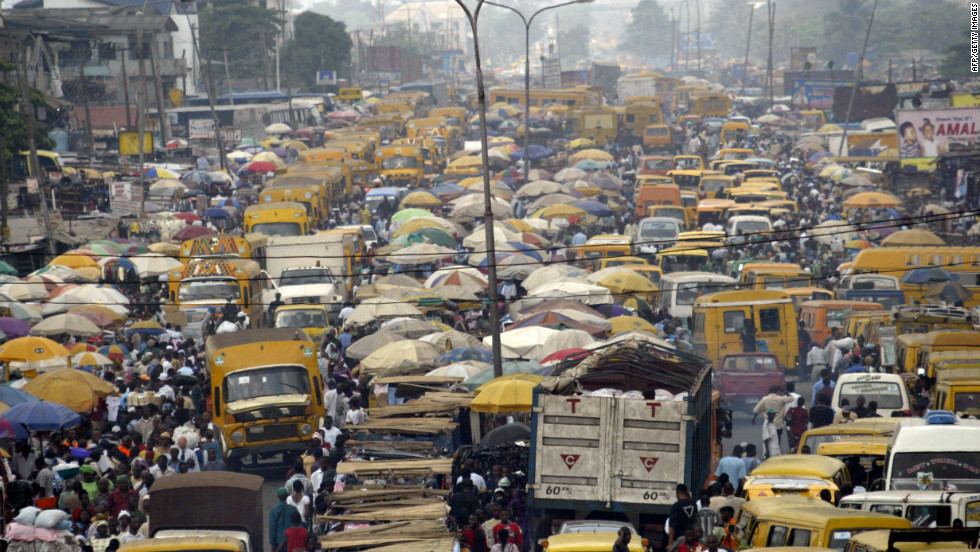 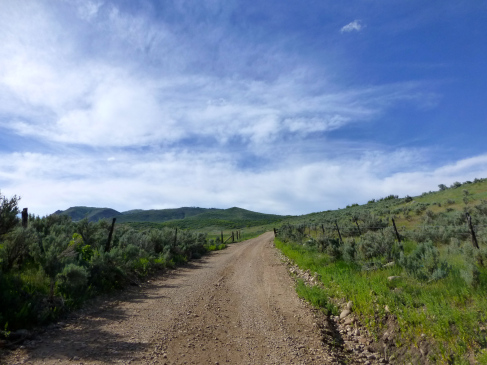 A.D.T.
Yakima Co. ADT
G_R_A_S_S 
GRAVEL ROAD AGGRIGATE SURFACE STABILIZATION
SURVEY
EVERY 2 YRS
LEAD TECHS IN WINTER MONTHS
PAPER VS TECH (FIELD FORMS OR  GIS ESRI )
INPUT 
STABILIZATION PROGRAMS (SPREADSHEET)
PRIORITY BASED ON PROGRAM
BUDGET 
DETERMINE MILEAGE BASED ON COST
DRAW LINE ON PRIORITY.
WHAT MAKES SENSE
DEAD ENDS
ROADS WE MAY BE ABLE TO APPLY ½ RATE
JUSTIFICATION
ROUTE
 FIRST LAST, LAST FIRST
MAP ROUTE
MgCl2
G_R_A_S_S 
GRAVEL ROAD AGGRIGATE SURFACE STABILIZATION
PREP
ROADS HAVE BEEN SOFTEN UP AND GRADED AT LEAST 1 TIME
DITCHING / RE-SHAPE DONE EARLY ENOUGH 
ROCK ADDED AND INCORPORATED IF NEEDED
APPLY 
GRADERS (2)
WATER TRUCK(s)  FOR GRADERS
DISTRIBUTOR
WATER TRUCK FOR DISTRIBUTOR
(2) TANKERS NURSE DISTRIBUTOR
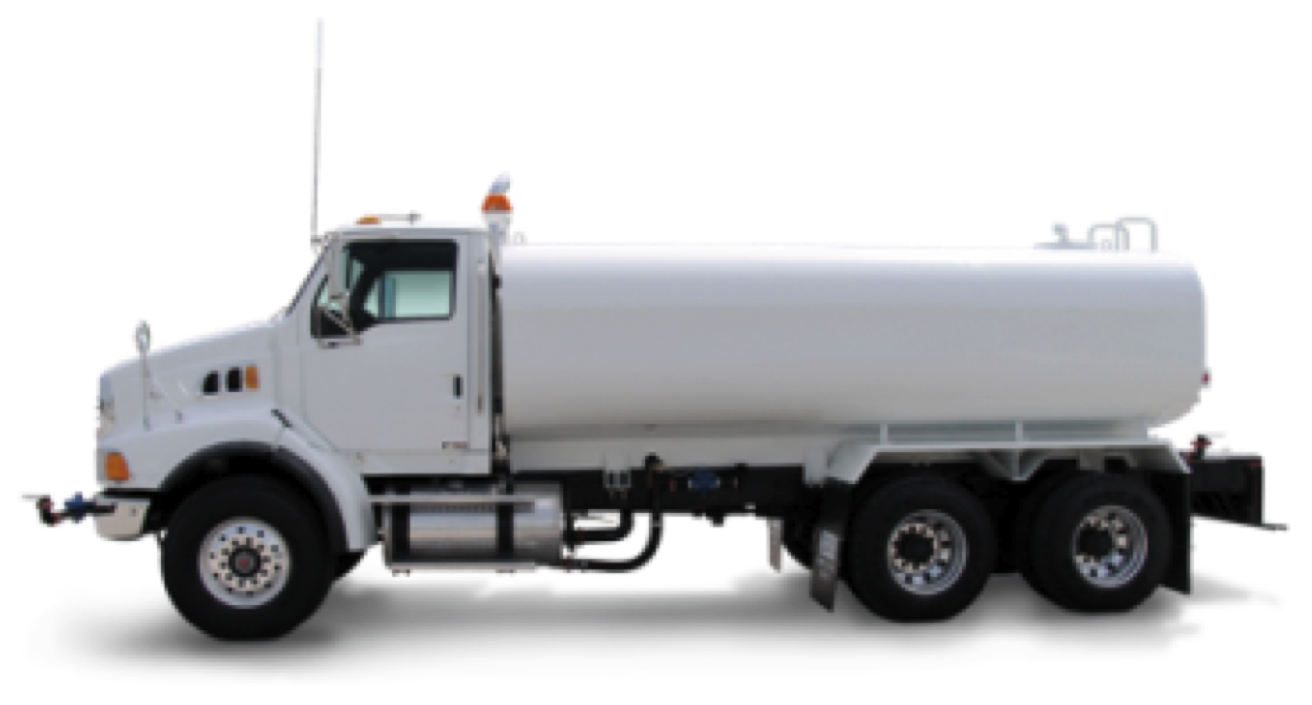 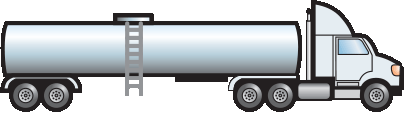 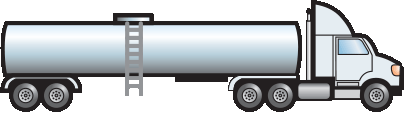 MgCl2
MgCl2
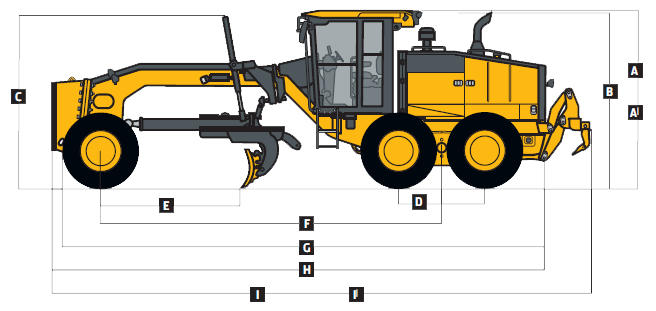 H2O
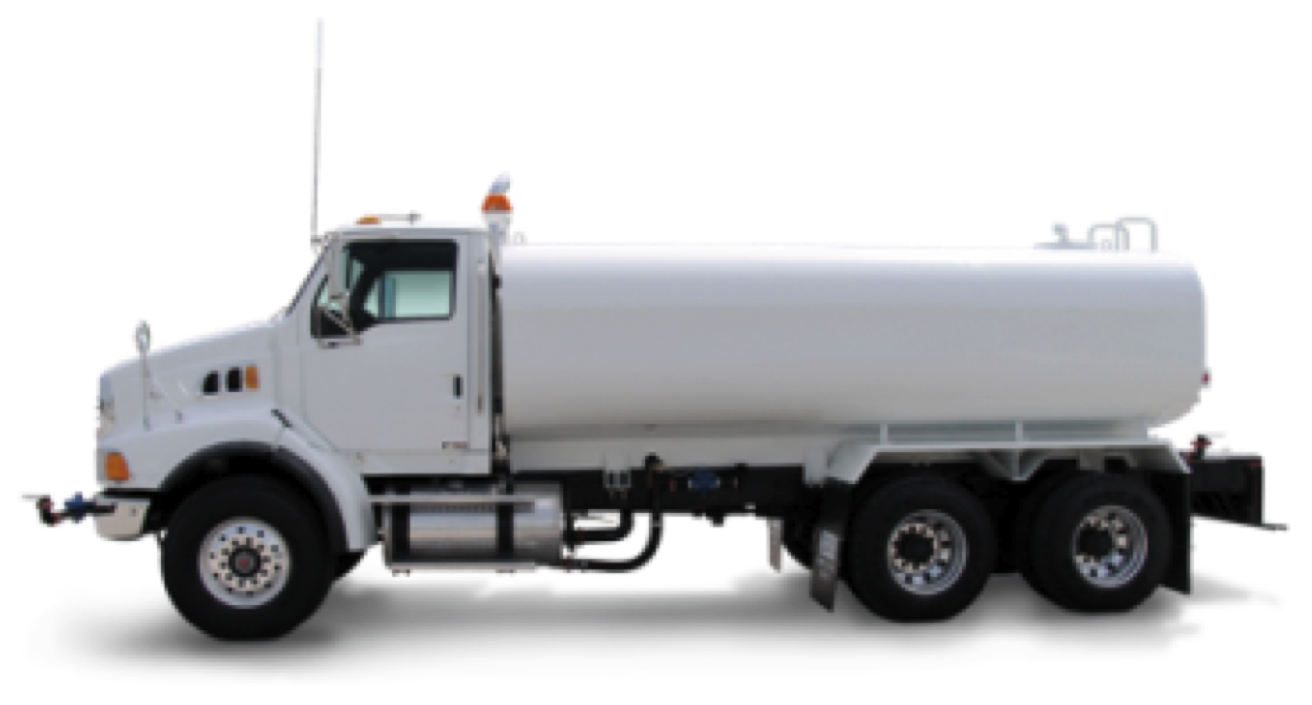 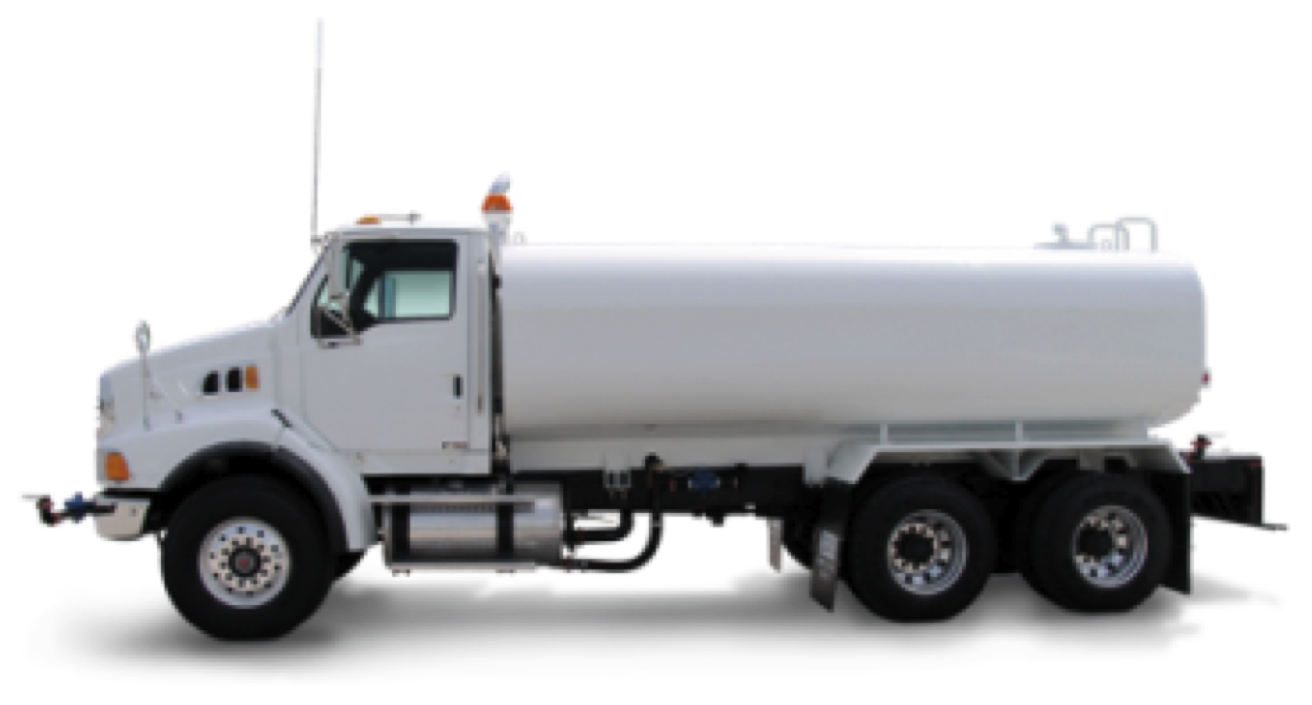 H2O
MgCl2
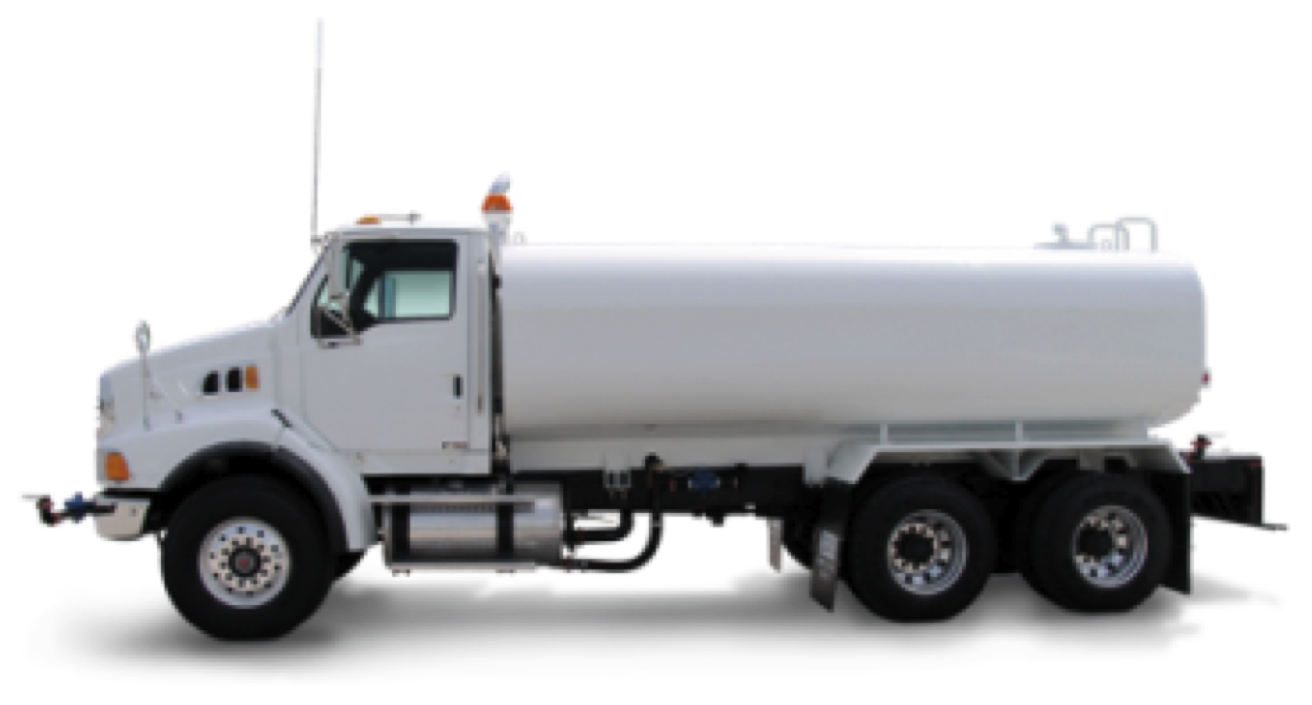 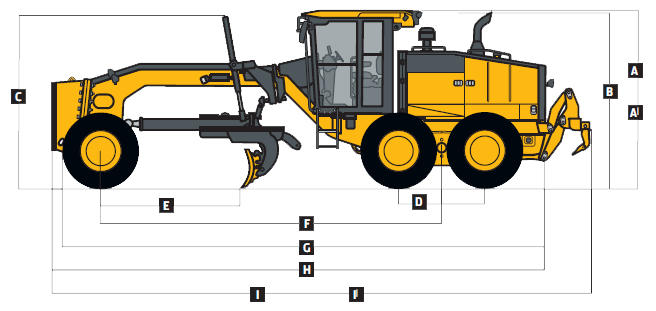 H2O
G_R_A_S_S 
GRAVEL ROAD AGGRIGATE SURFACE STABILIZATION
TRACK
STATS 
AVG. PRODUCTION = 6 MILES/DAY
PRODUCT = DUST GUARD (ROADWISE/ENVIROTECH)
COST = $99 - $105/TON
COST / MI = $4300
MATERIAL = $3450 - 80%
LABOR/EQUIP = $850 - 20%
PROGRAM MILES 220
ISSUES
REDUCED BUDGET – PUBLIC EXPECTATIONS
MATERIAL COST – ALWAYS ON RISE
EQUIPMENT COST
RAILROAD
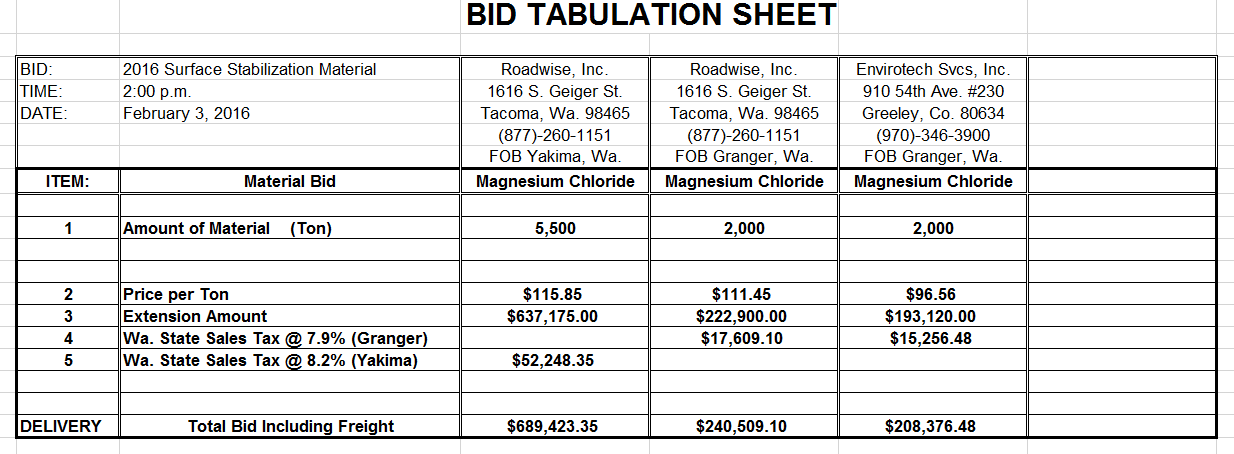